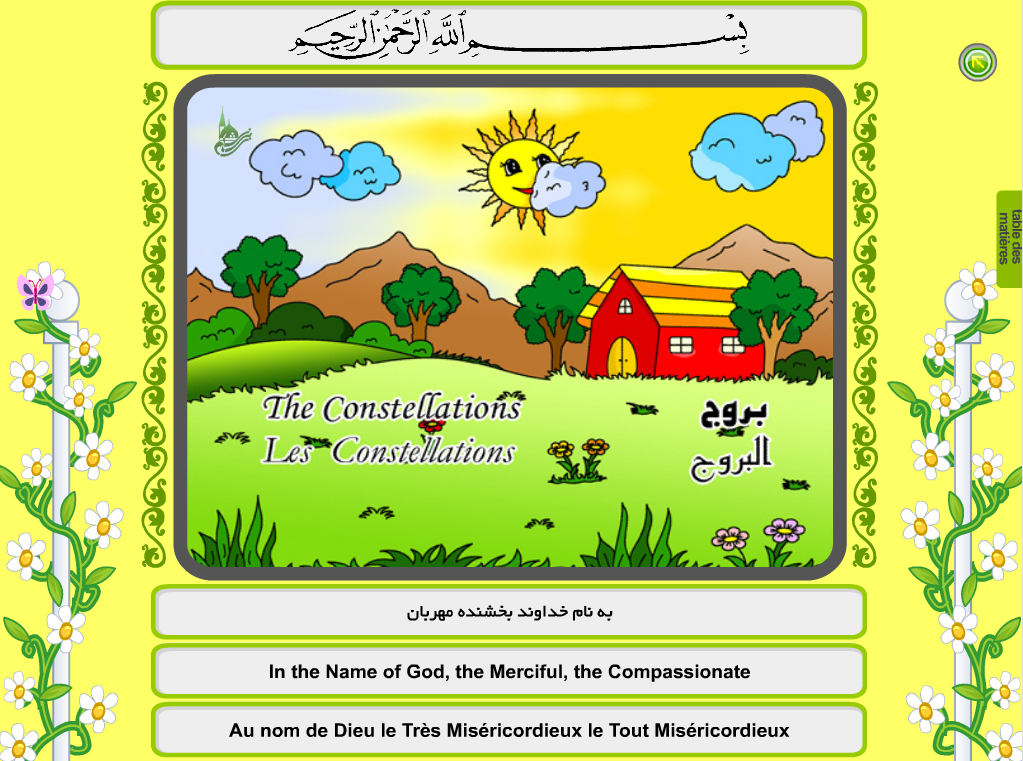 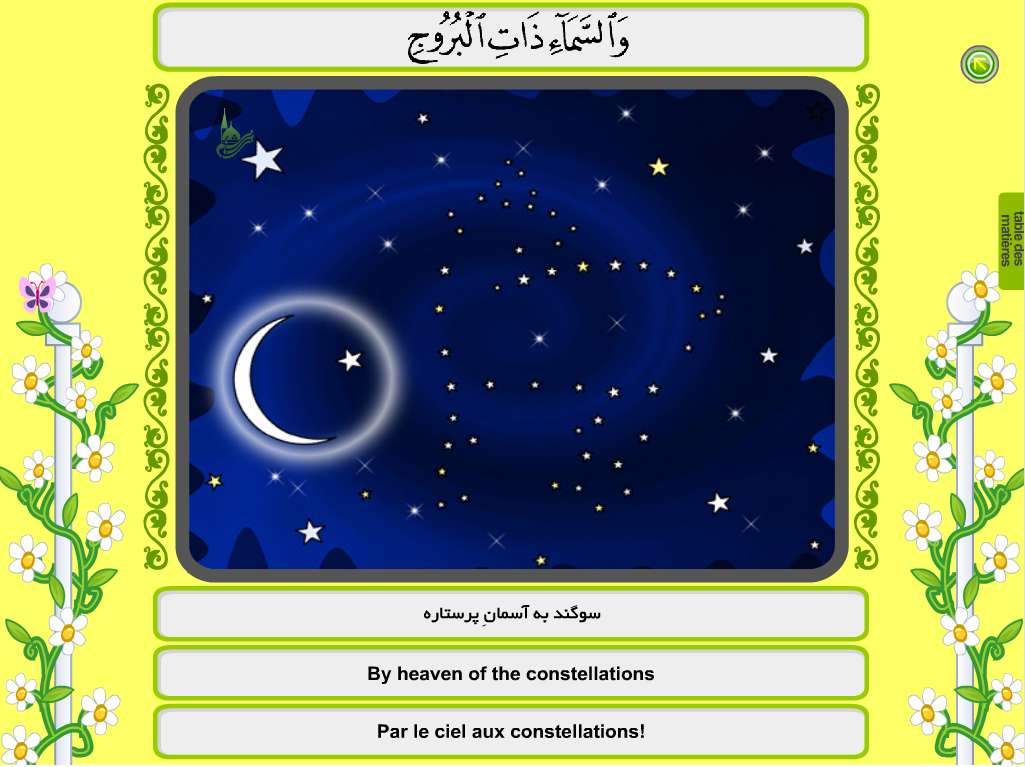 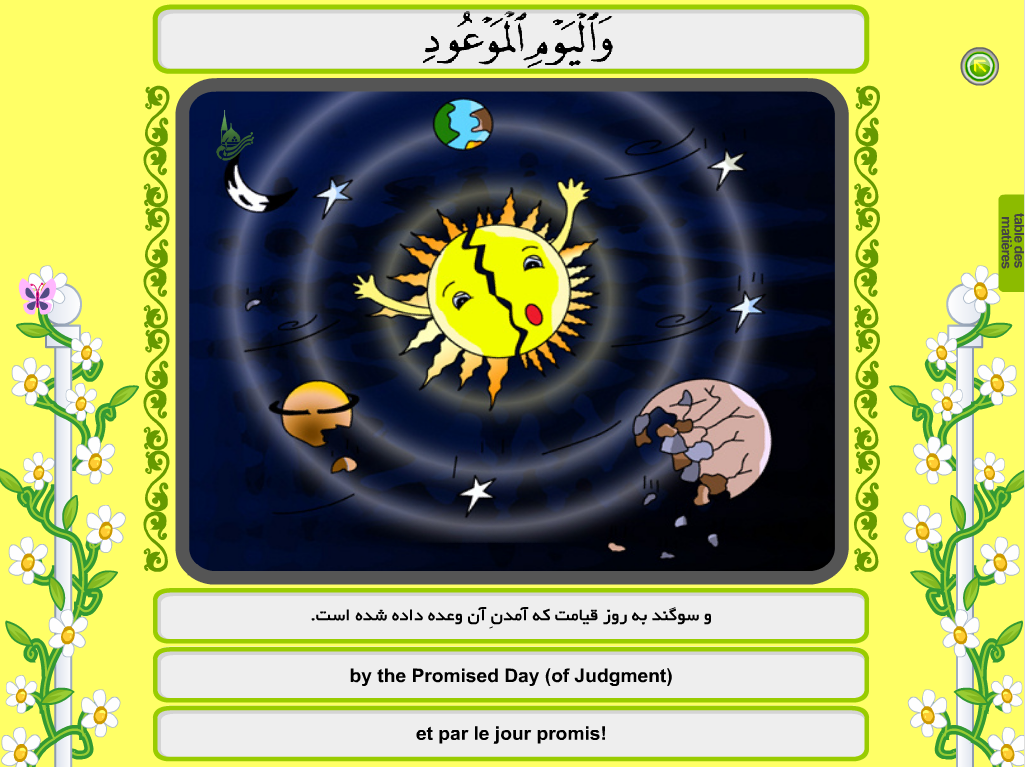 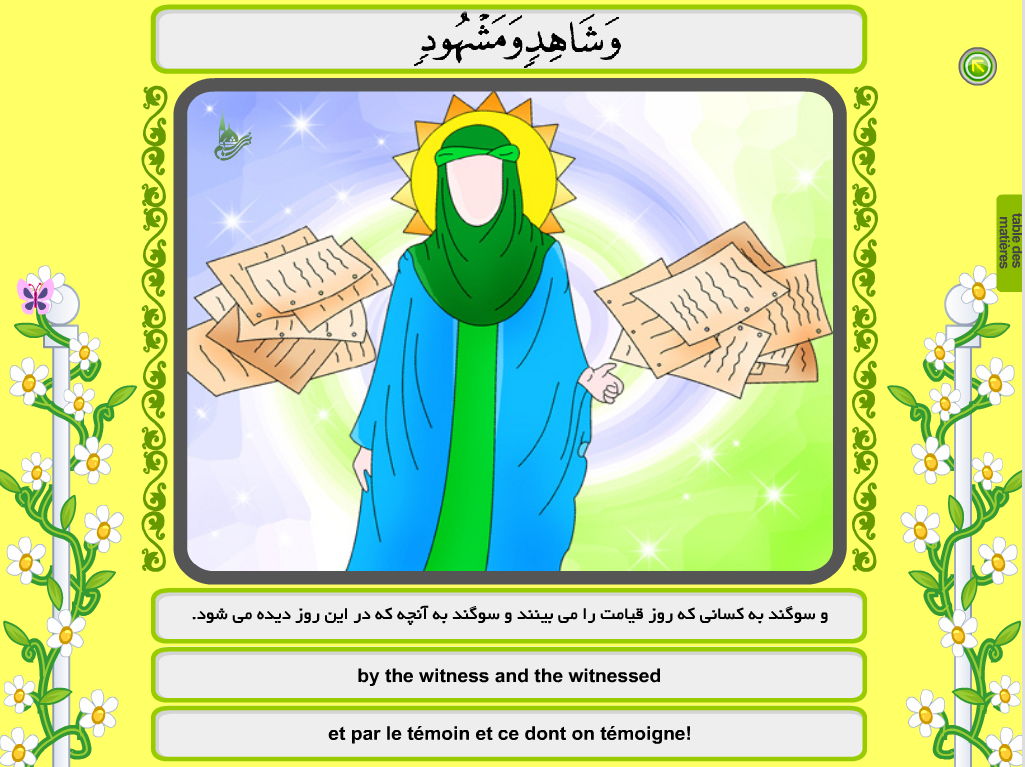 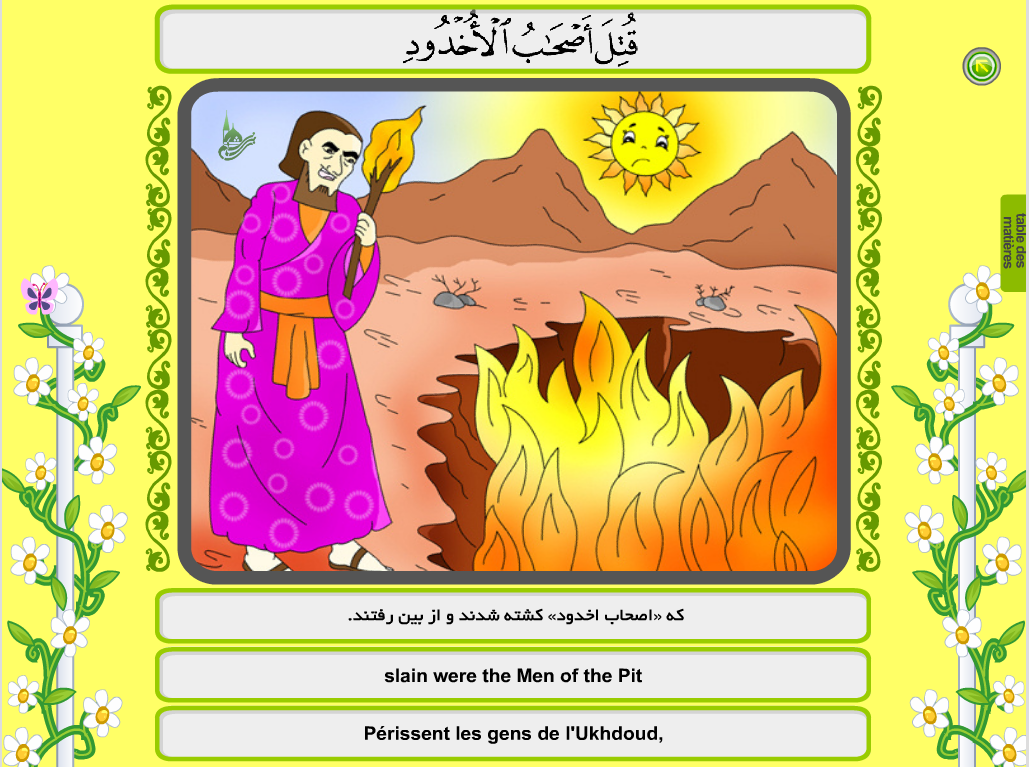 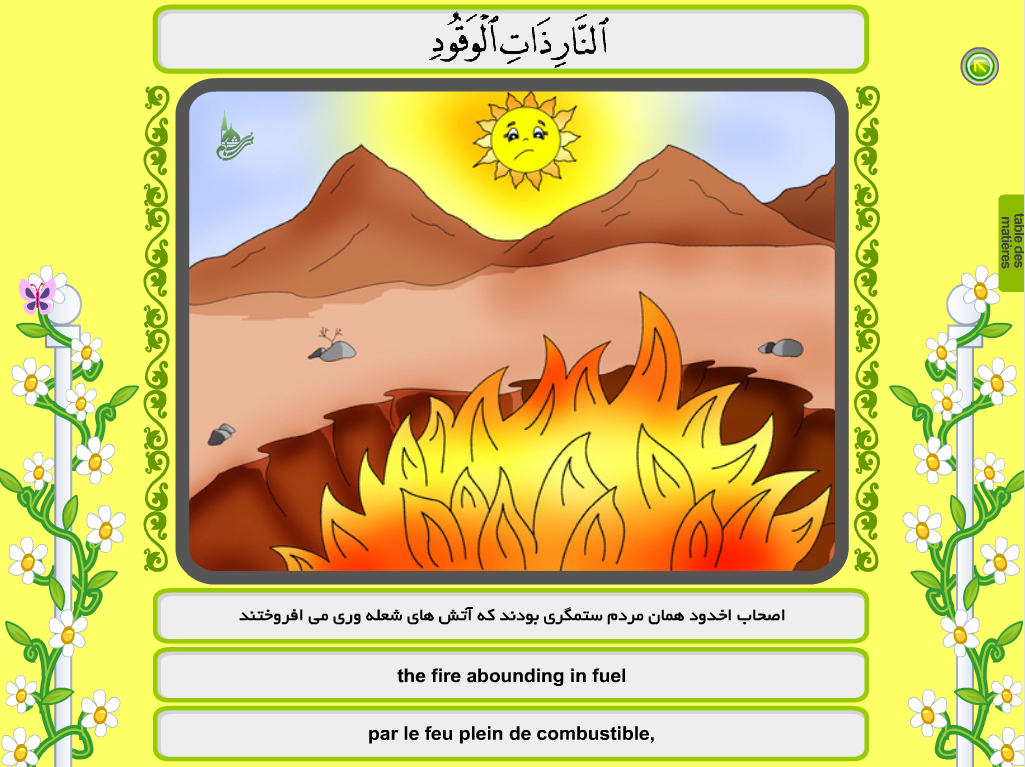 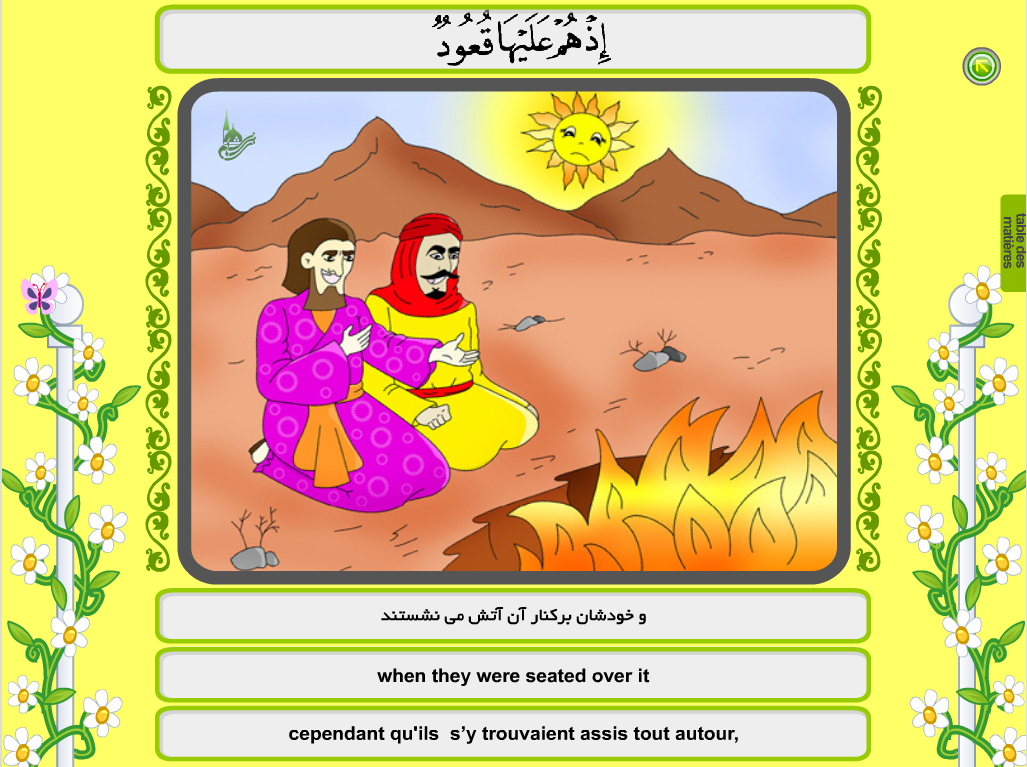 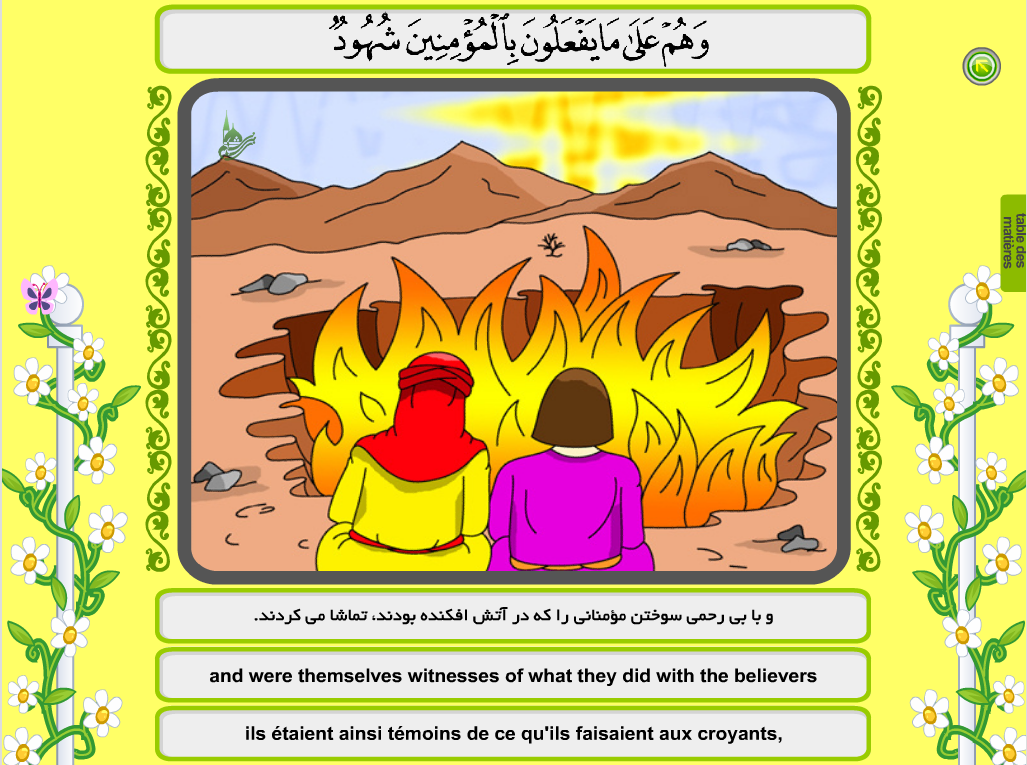 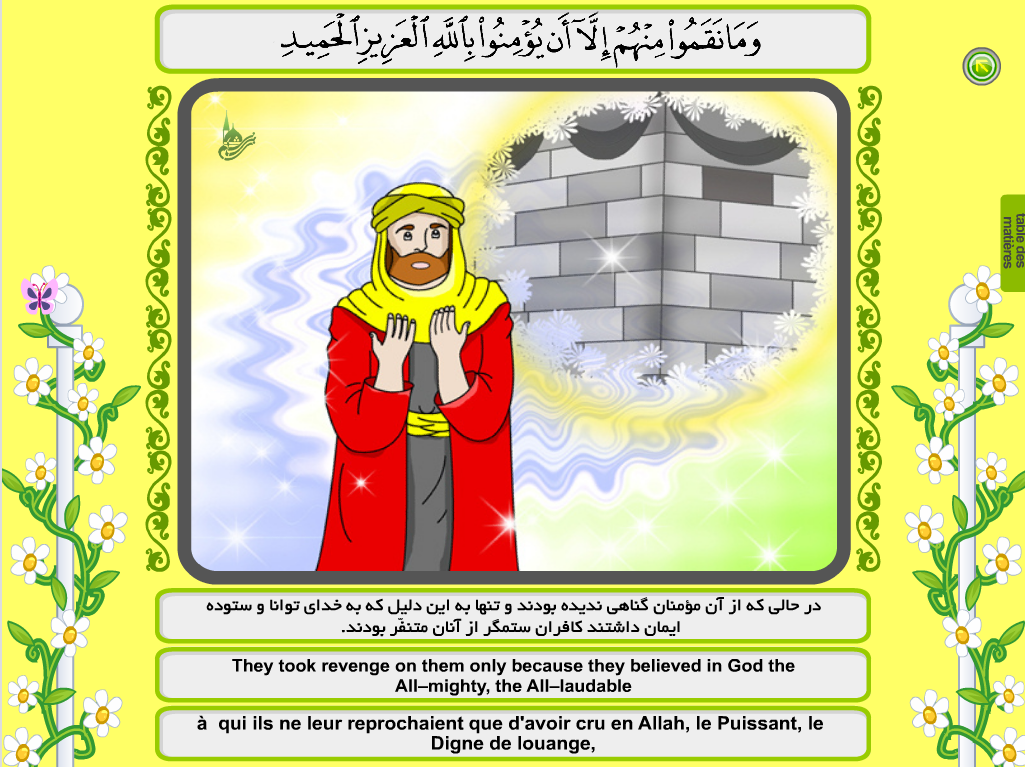 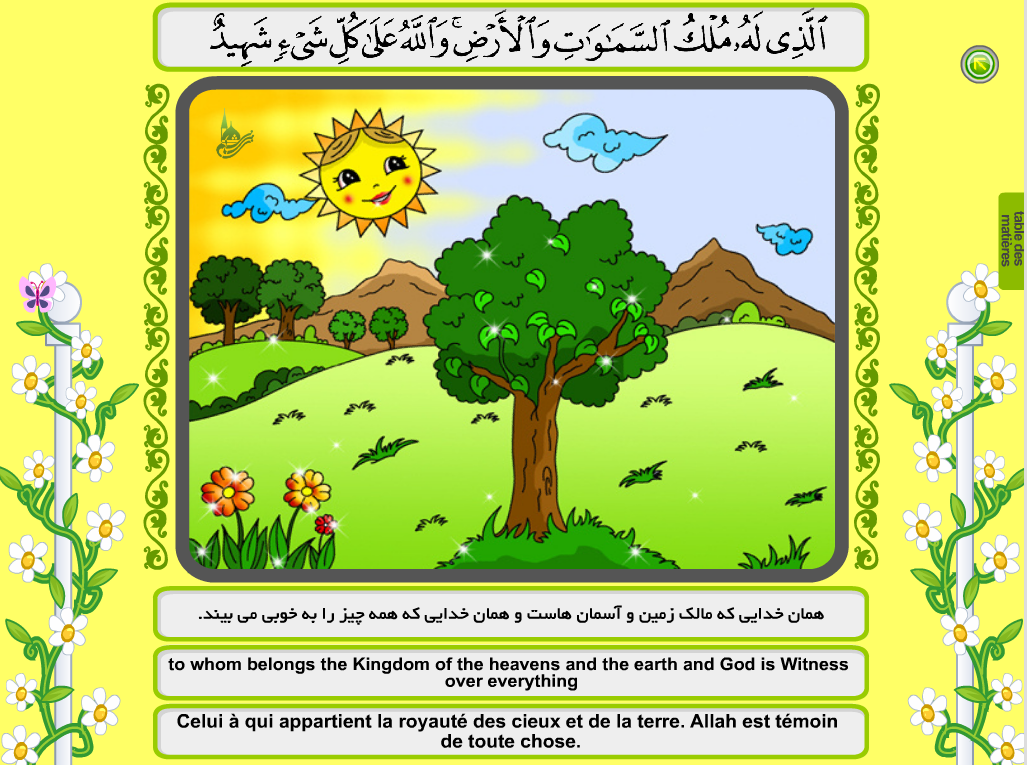 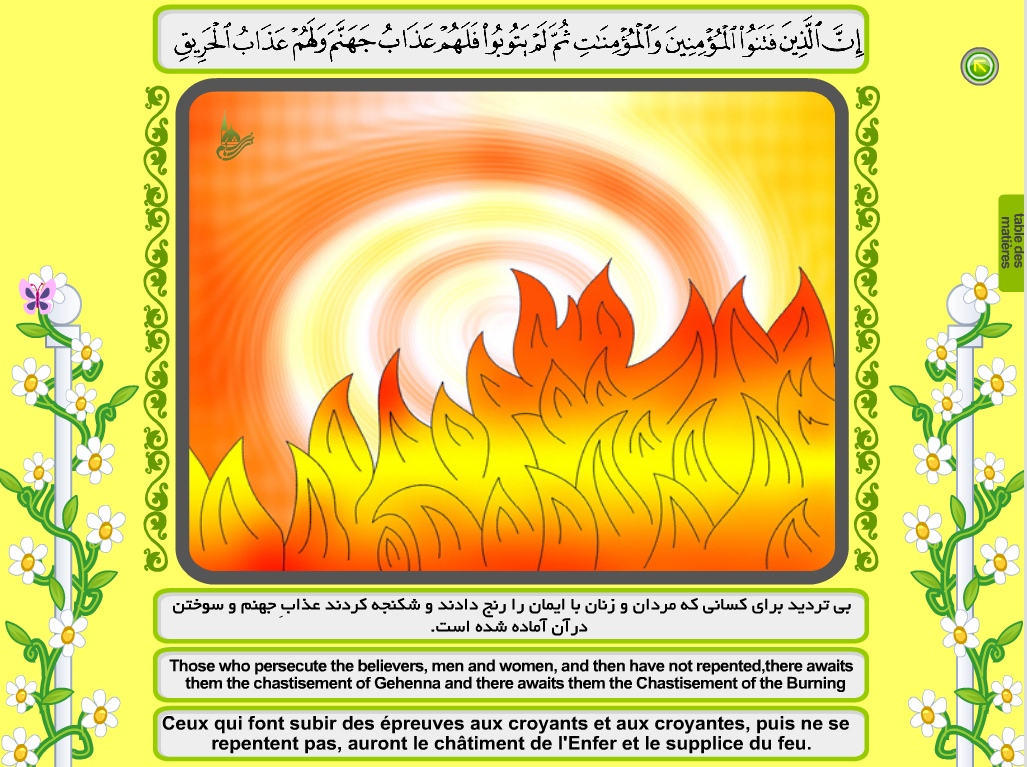 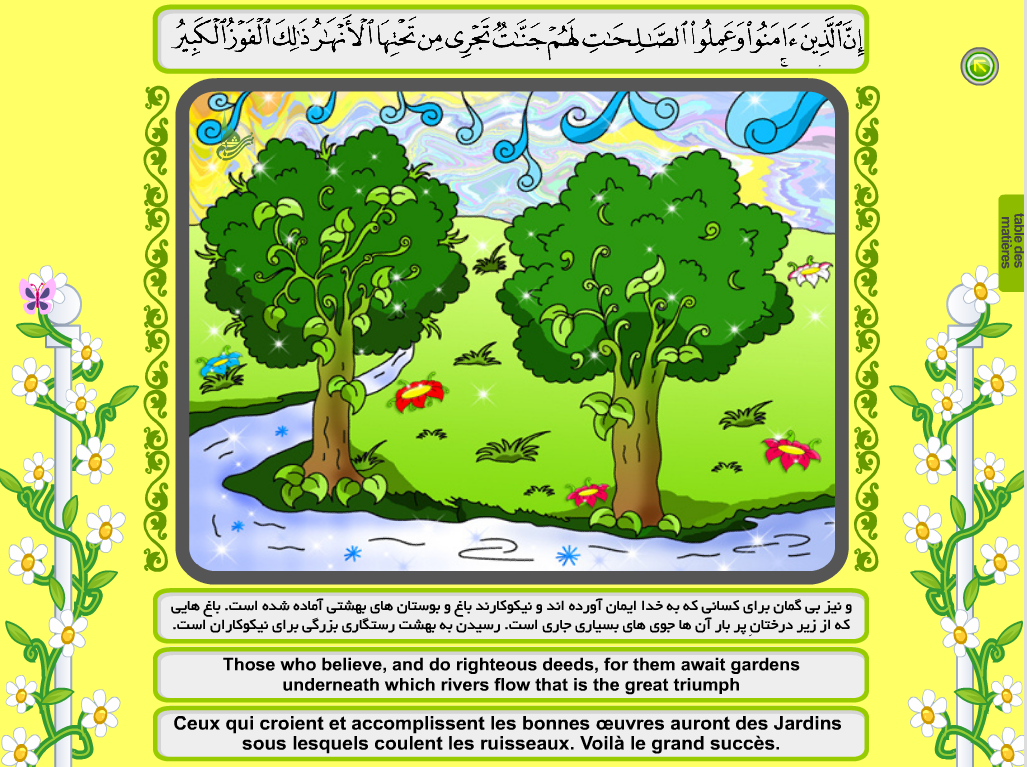 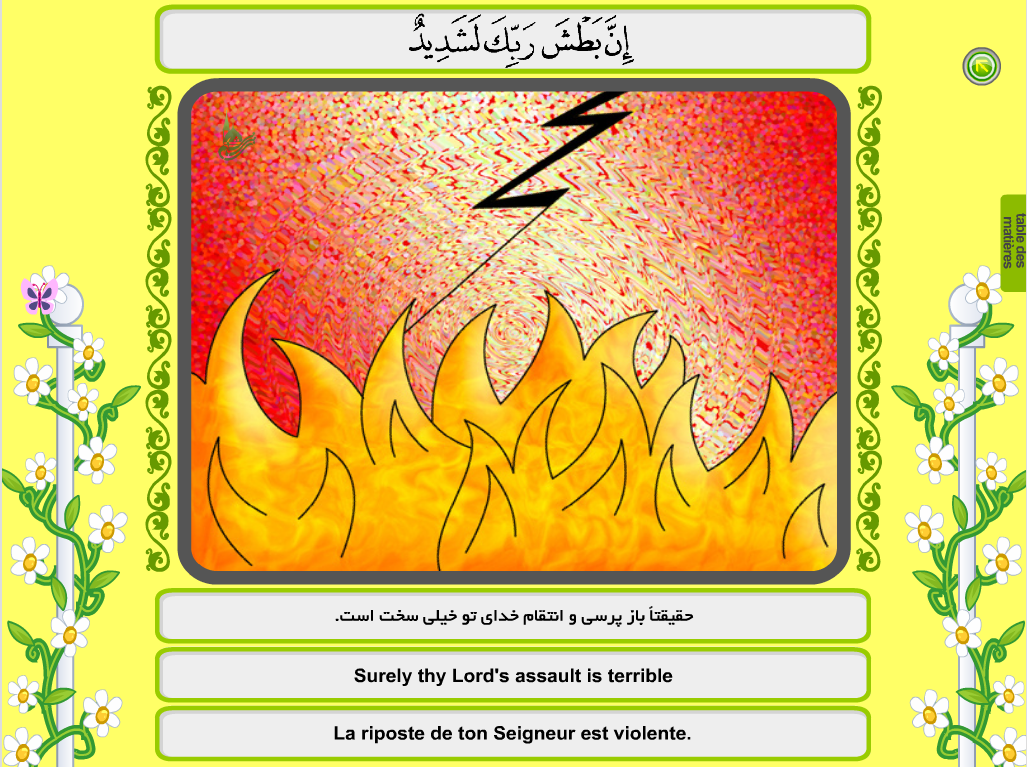 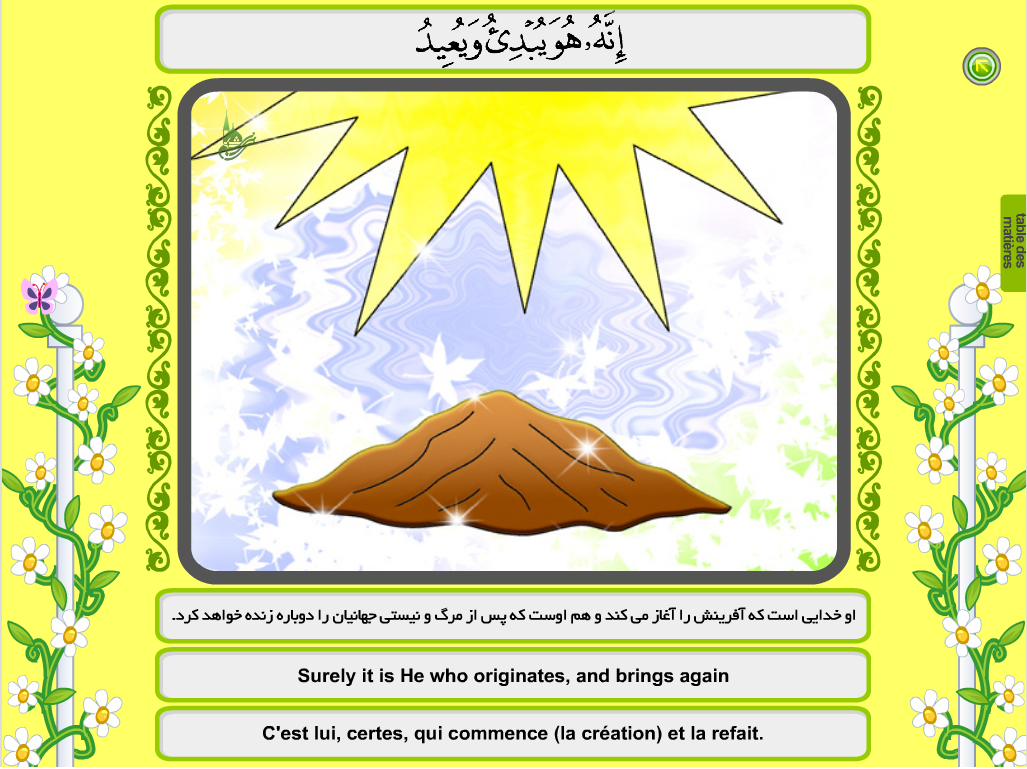 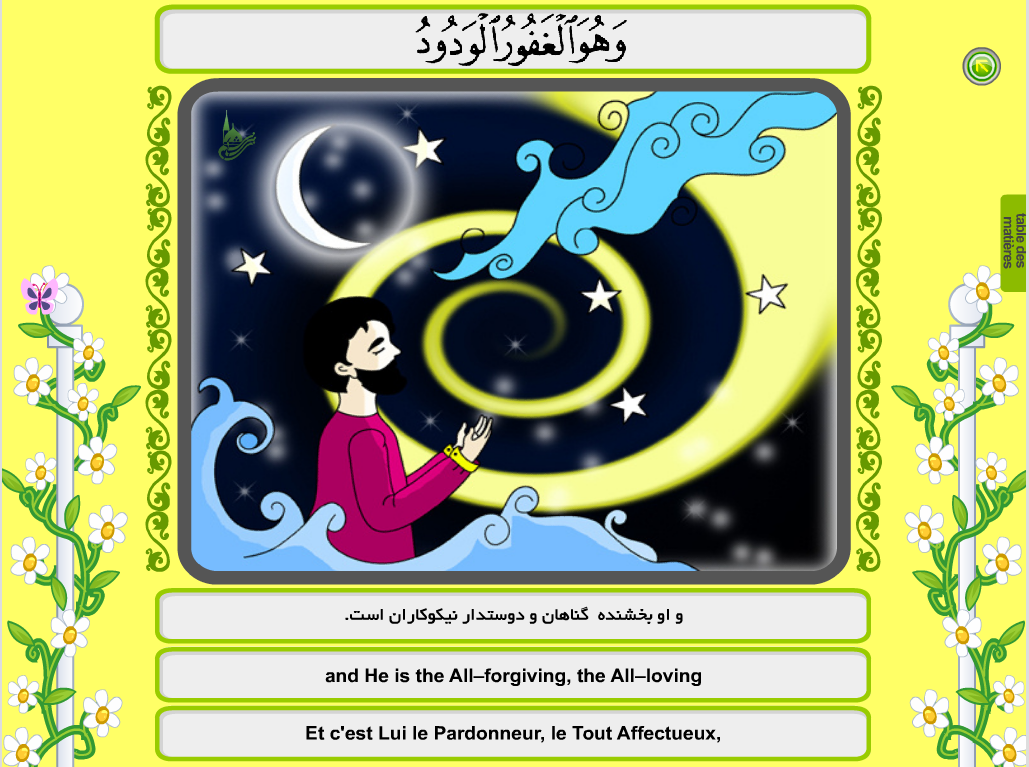 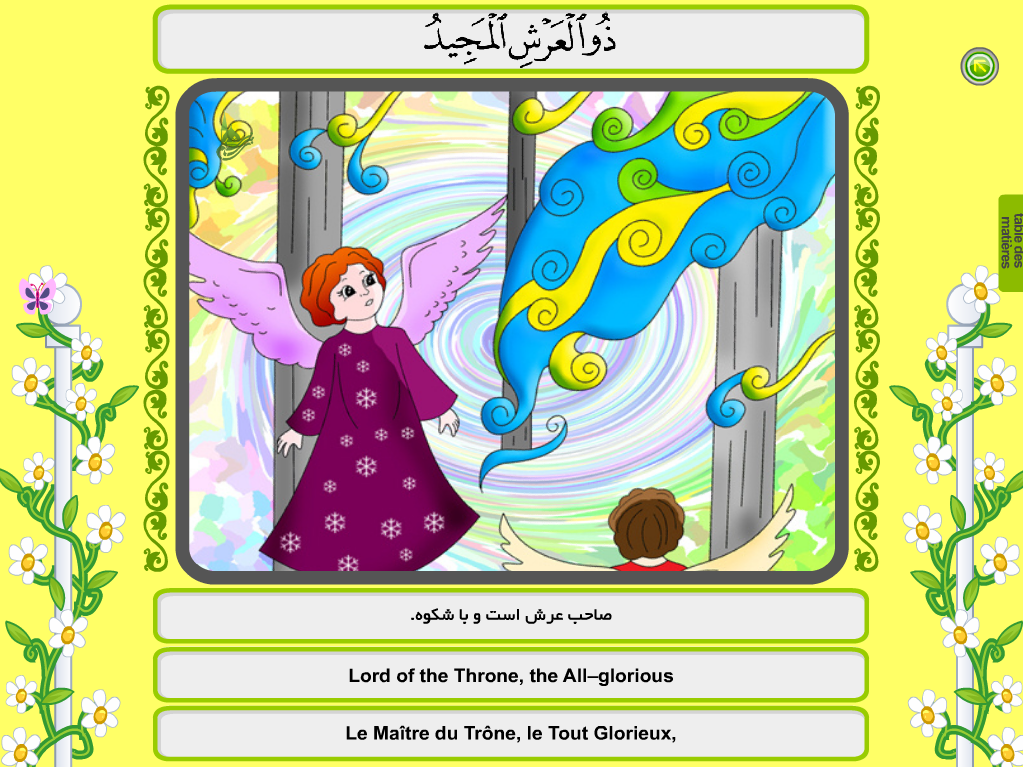 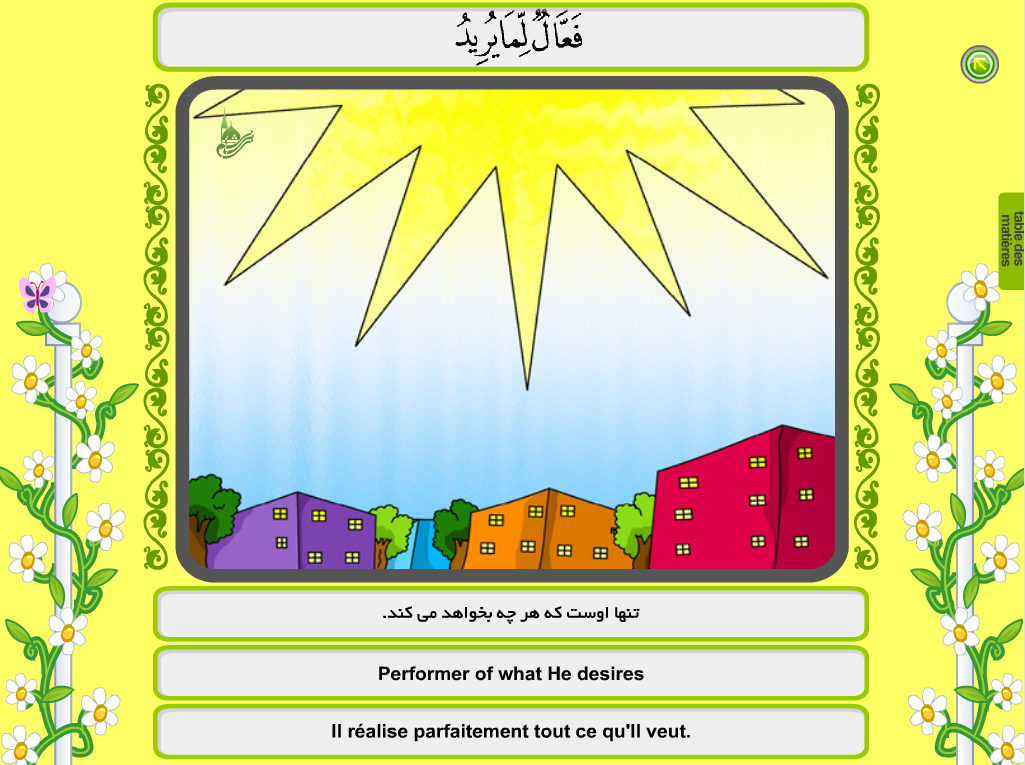 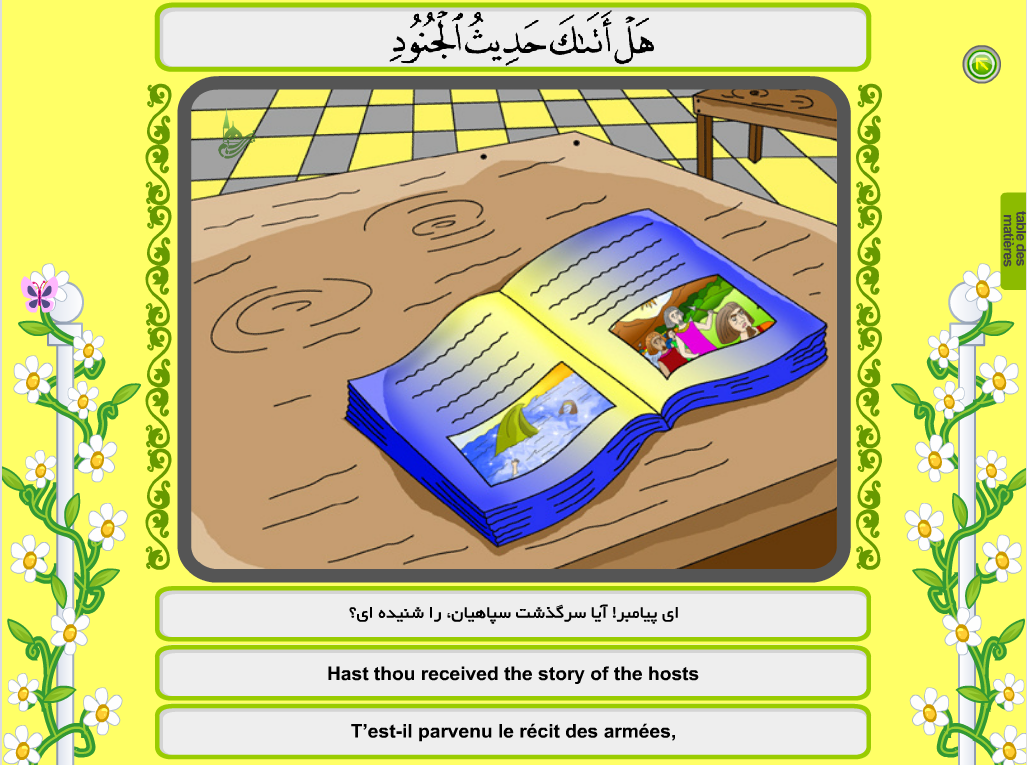 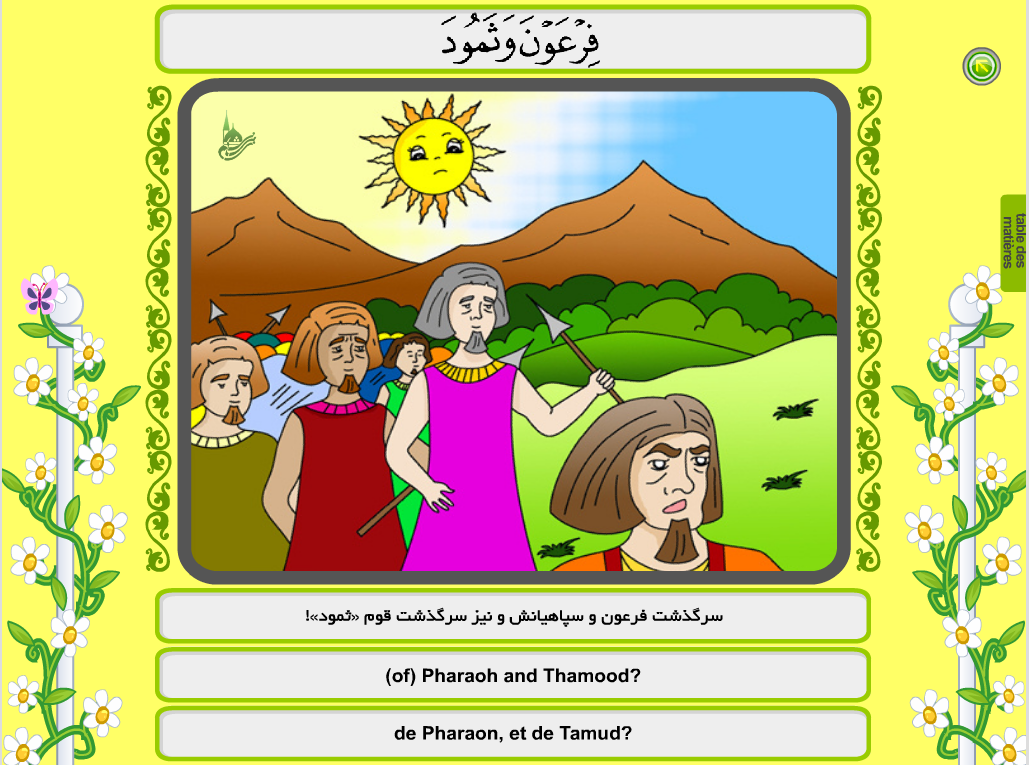 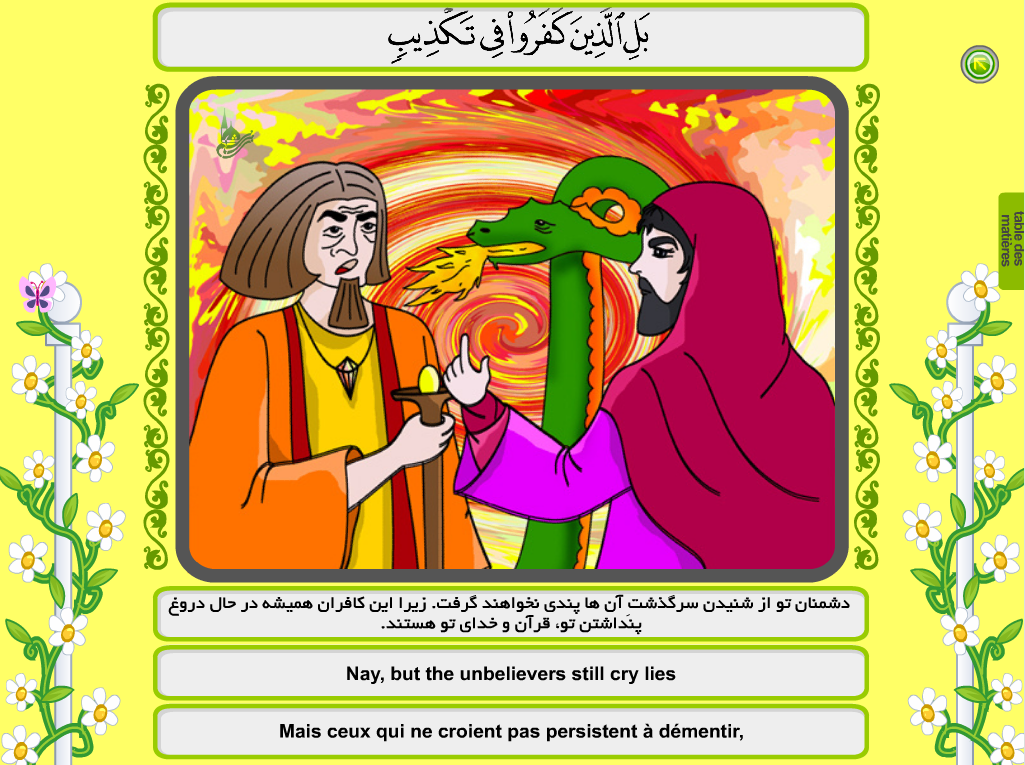 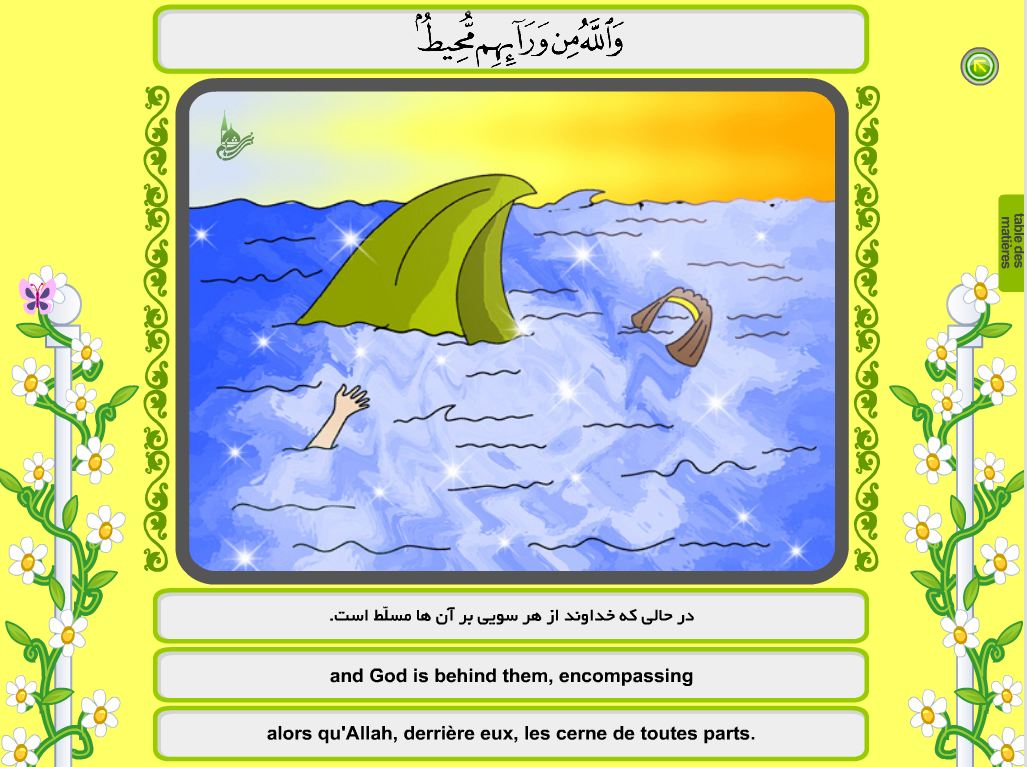 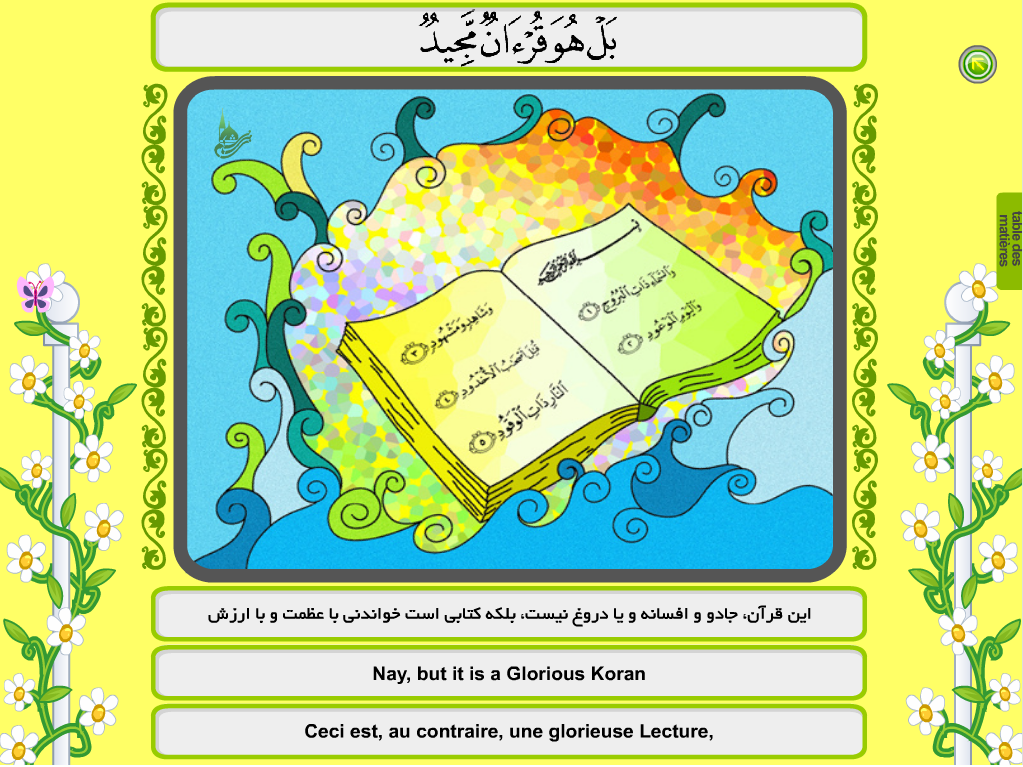 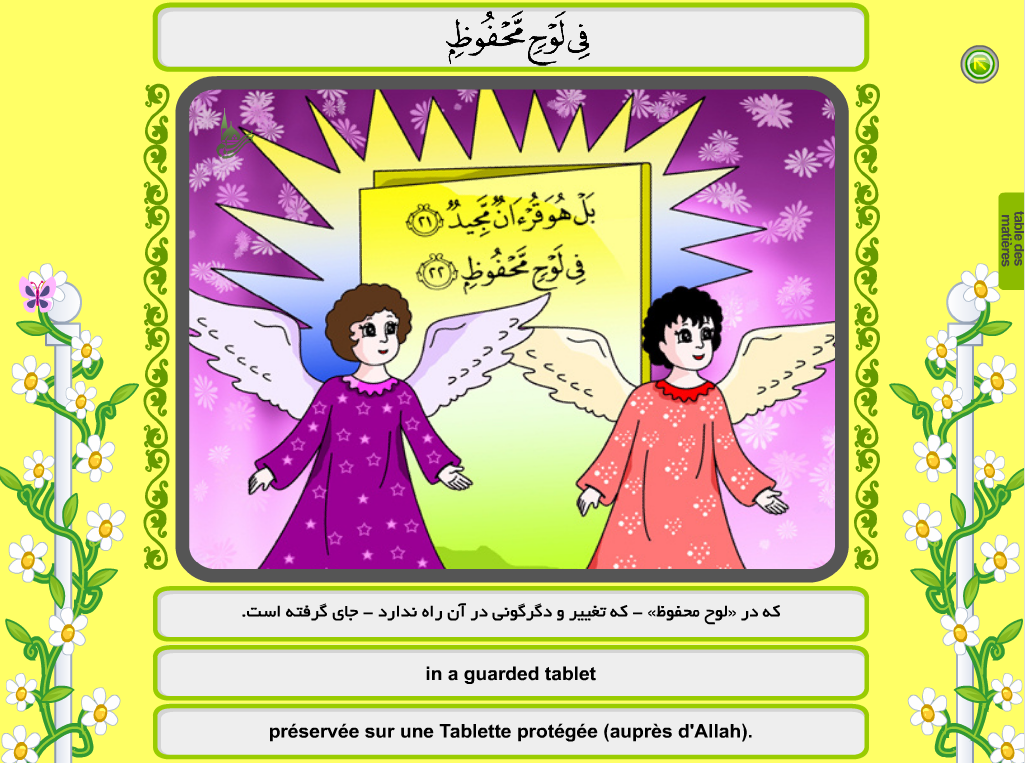 SOURCE : Bani Hashem Publications